Gram Stain Results:
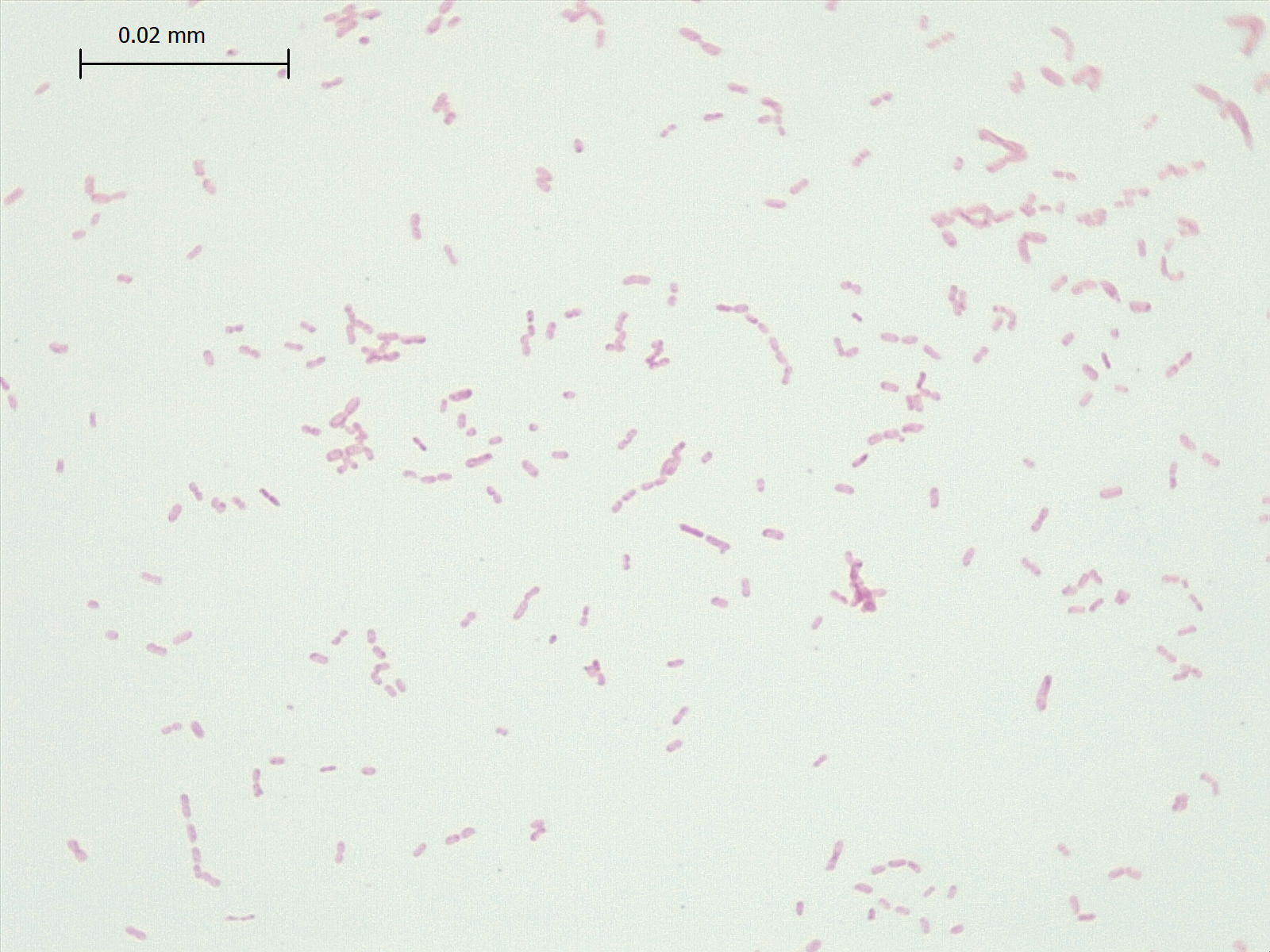 Biochemical Activities Results:
Catalase:
TSI:
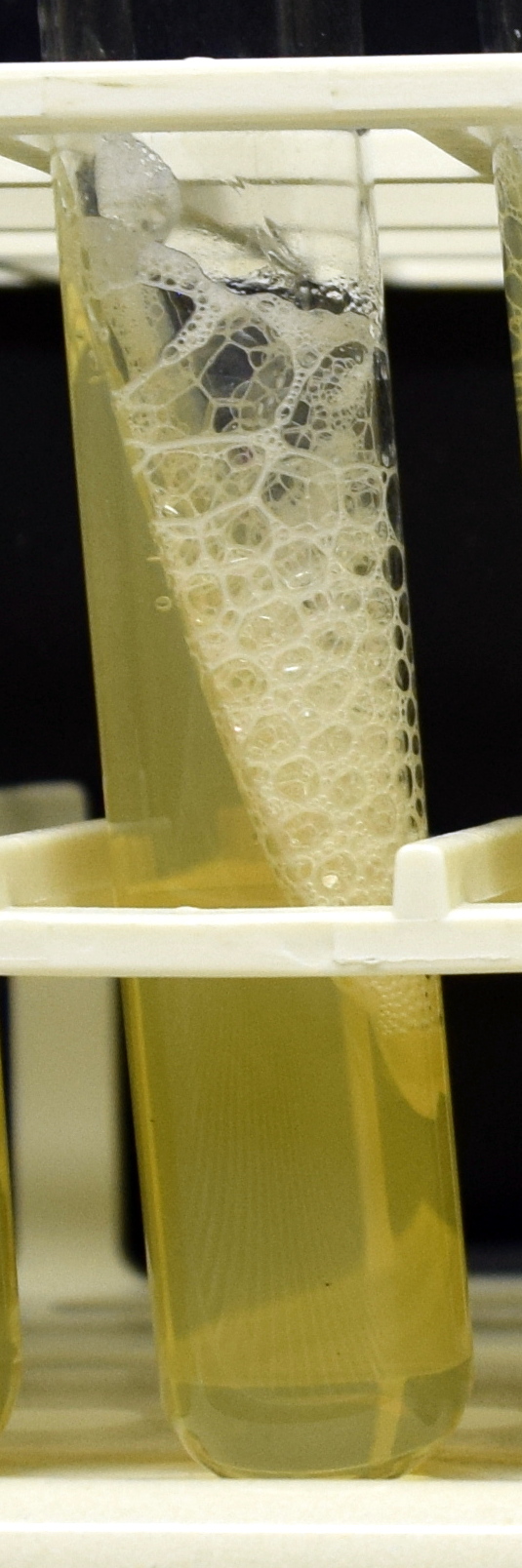 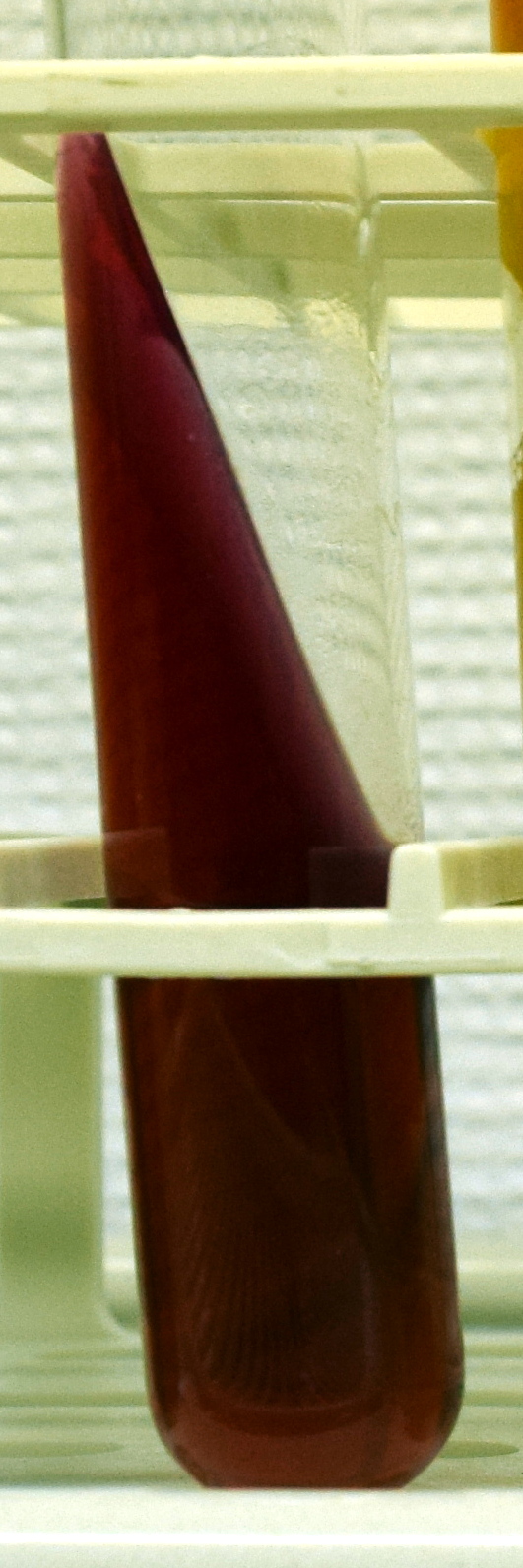 Carbohydrate fermentation:
Lactose:
Sucrose:
Glucose:
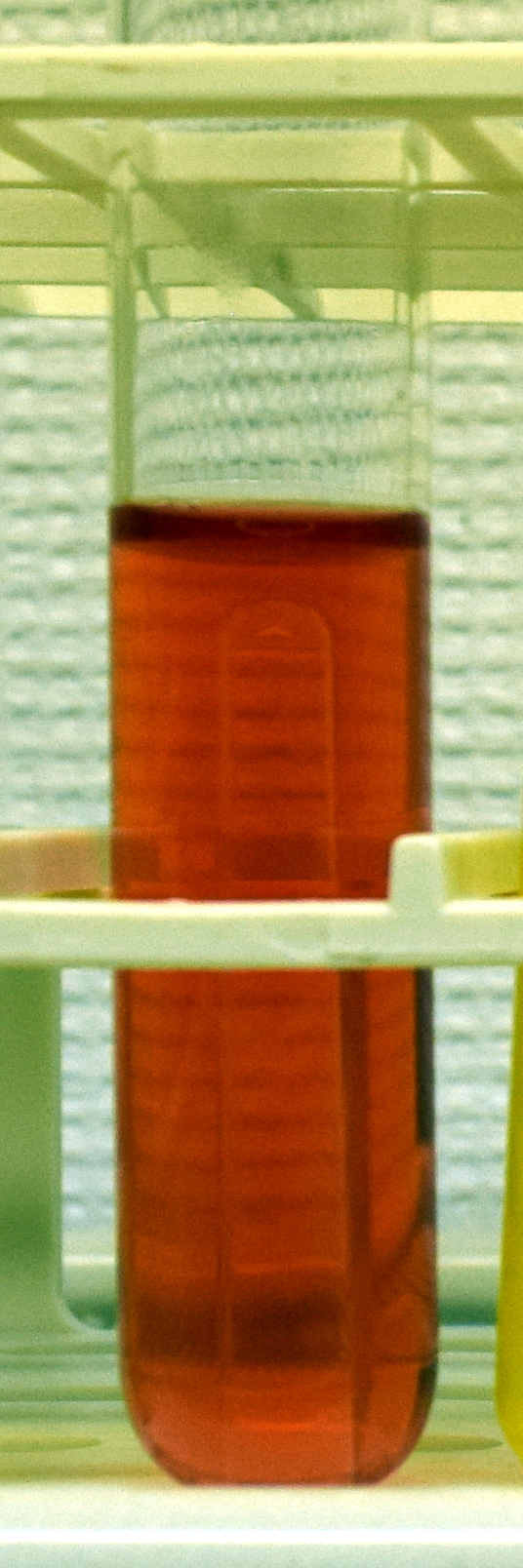 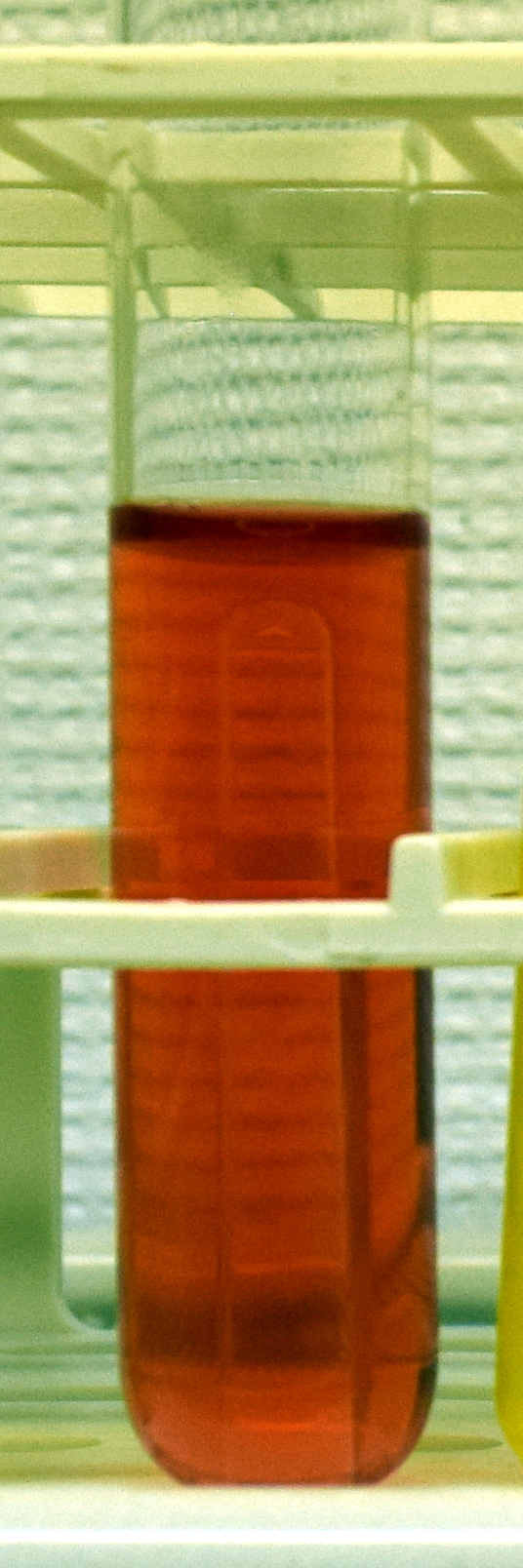 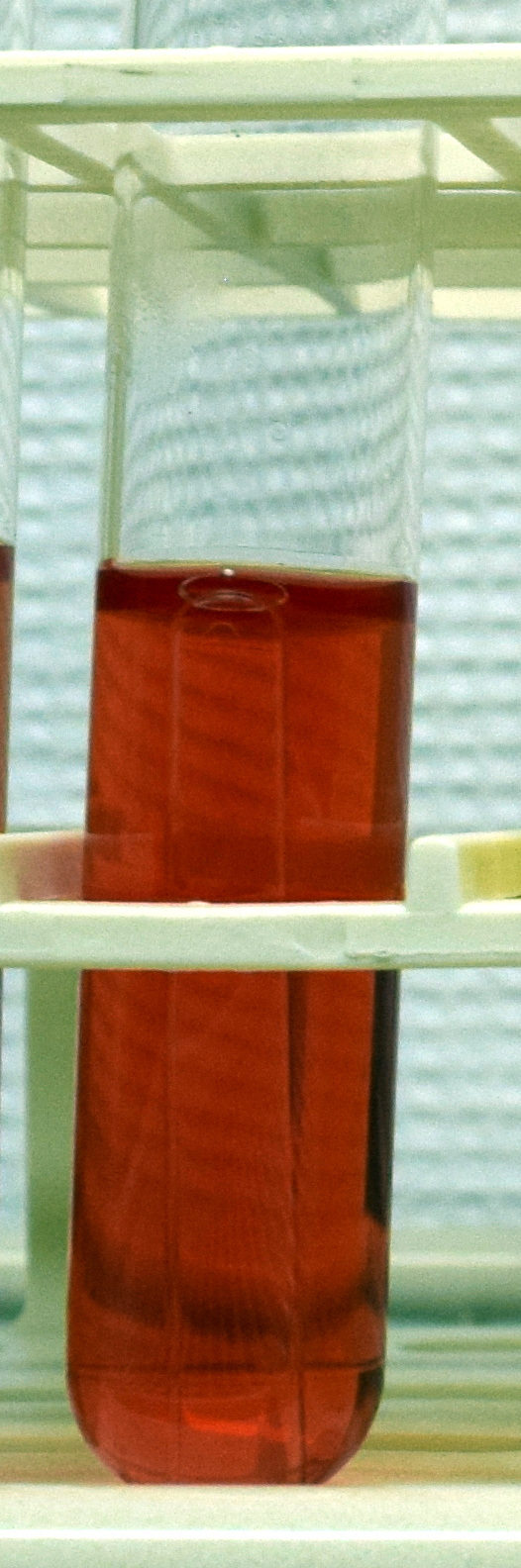 Indole:
VP:
MR:
Citrate:
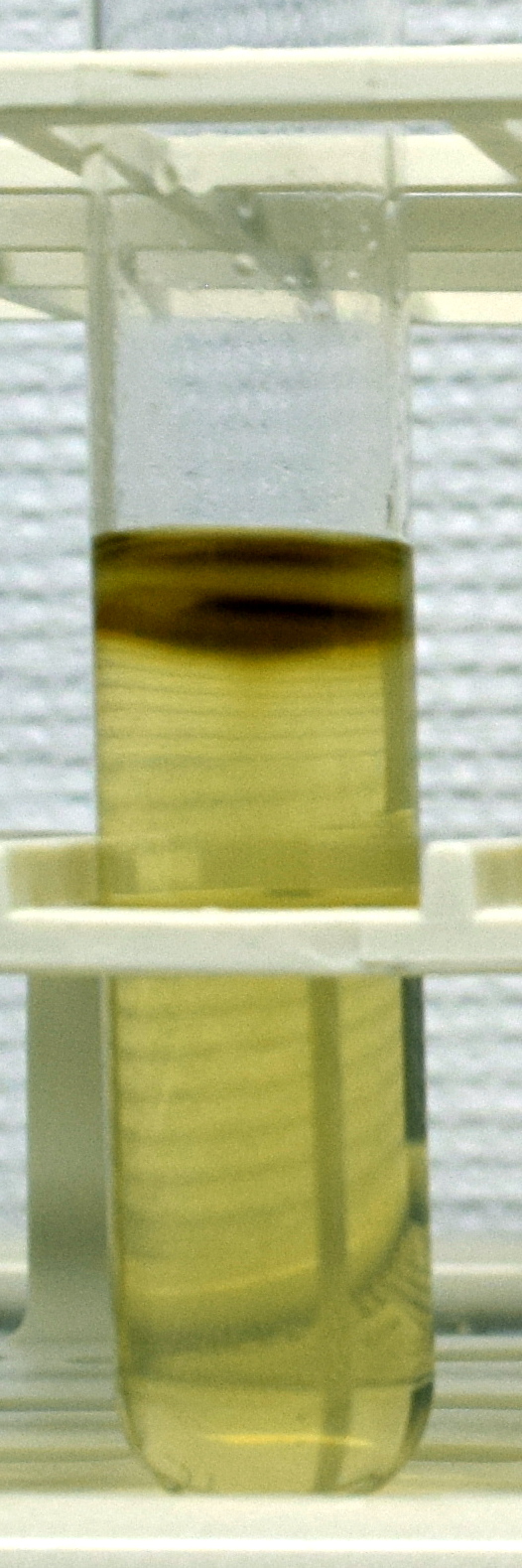 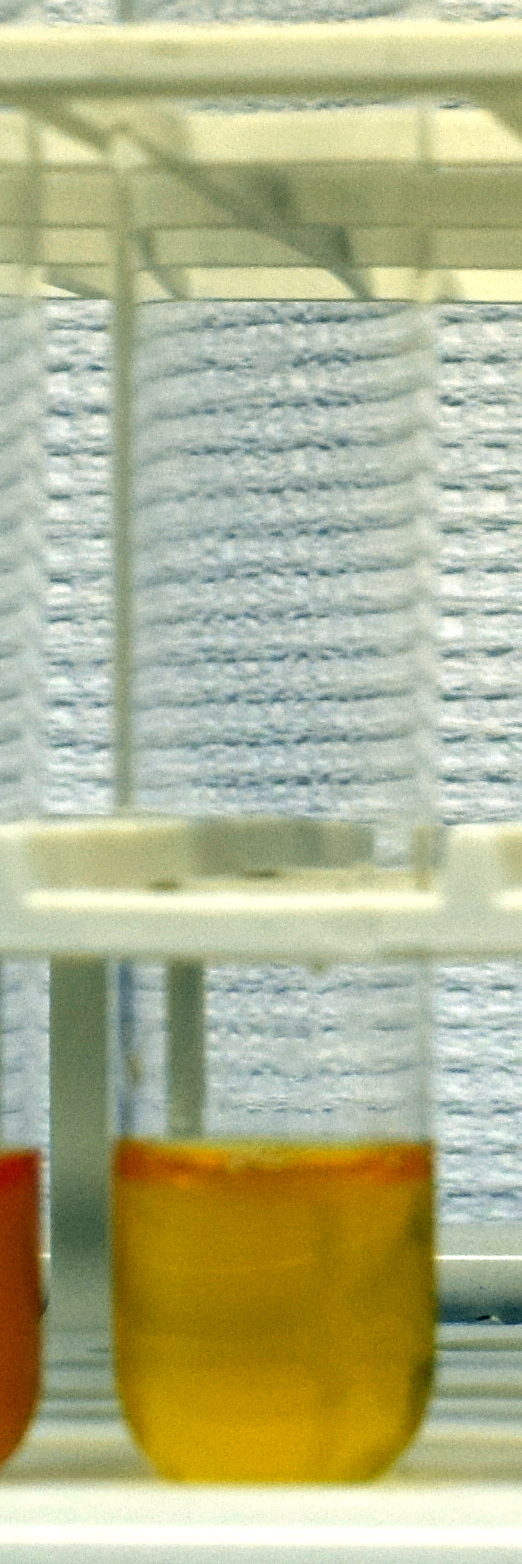 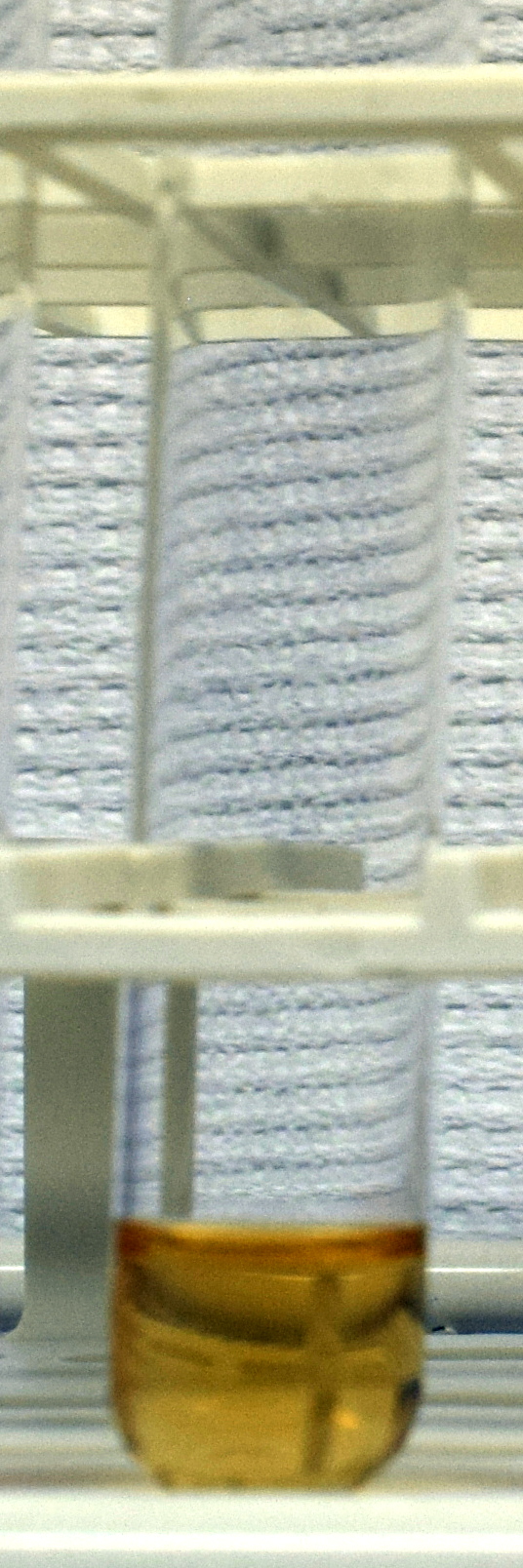 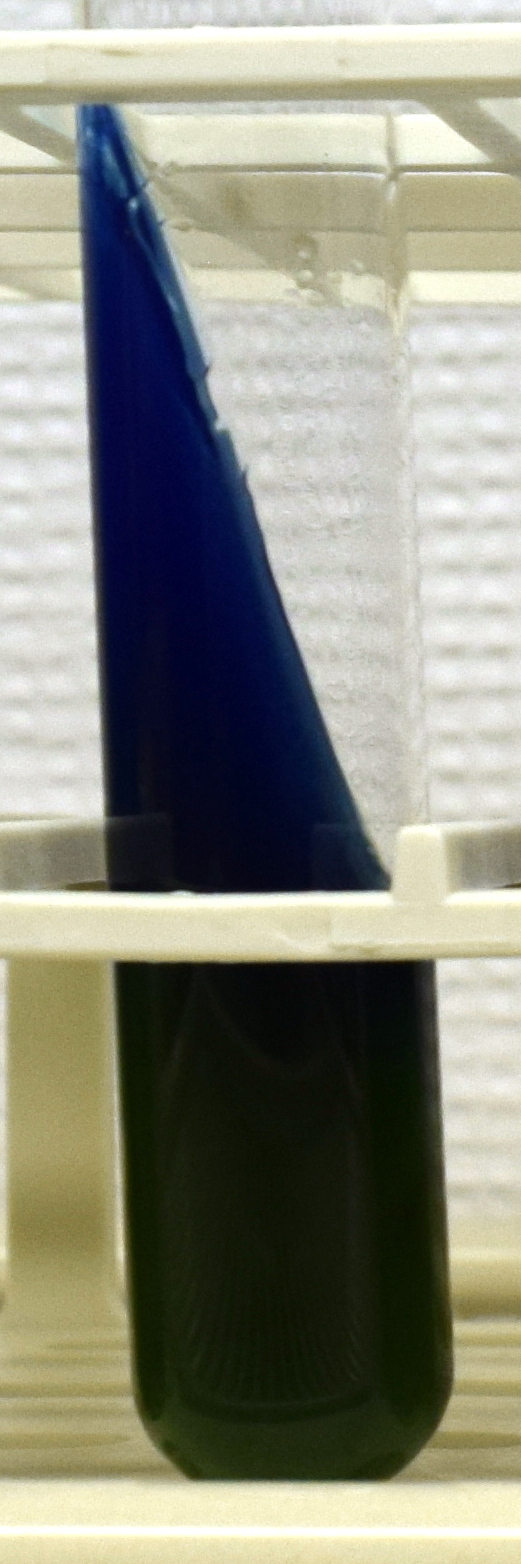 Coagulase:
DNAse:
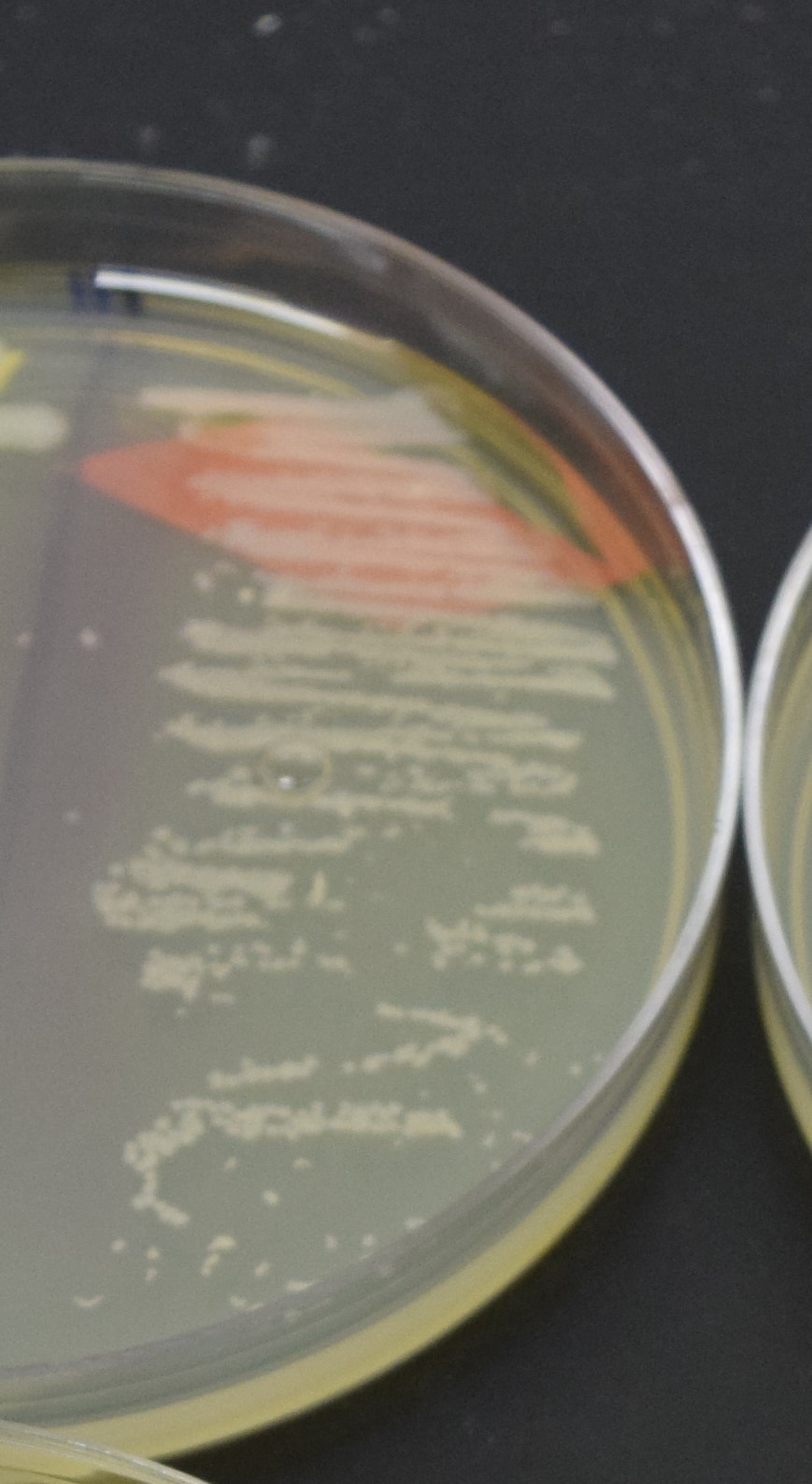 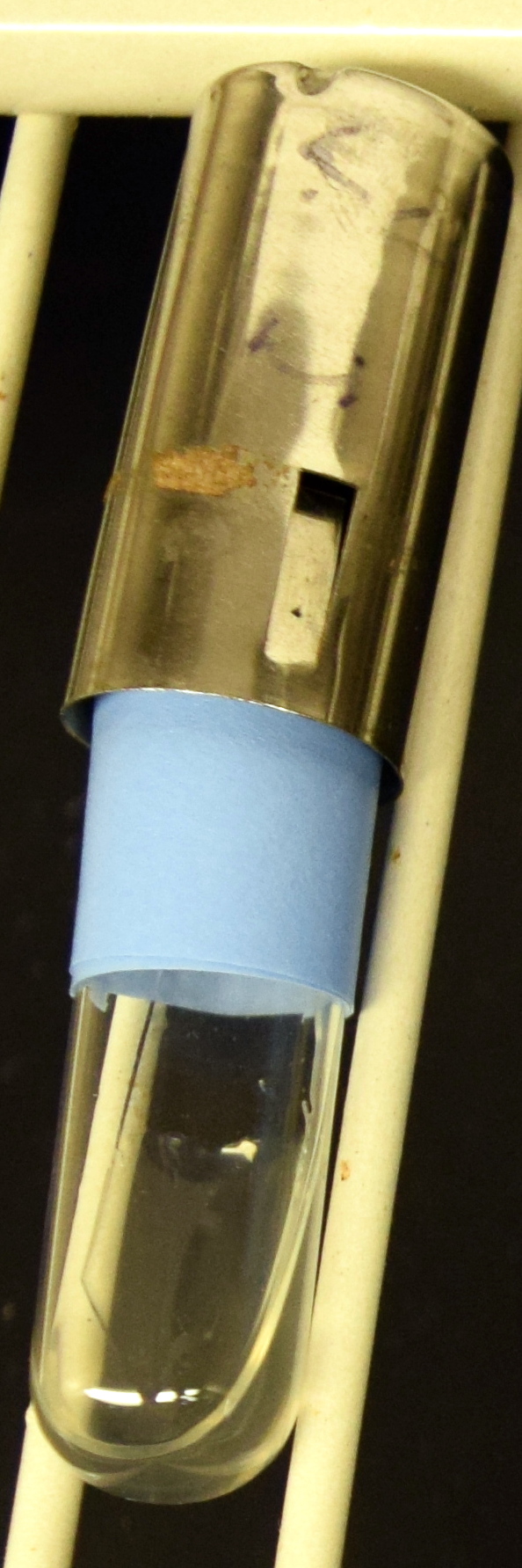